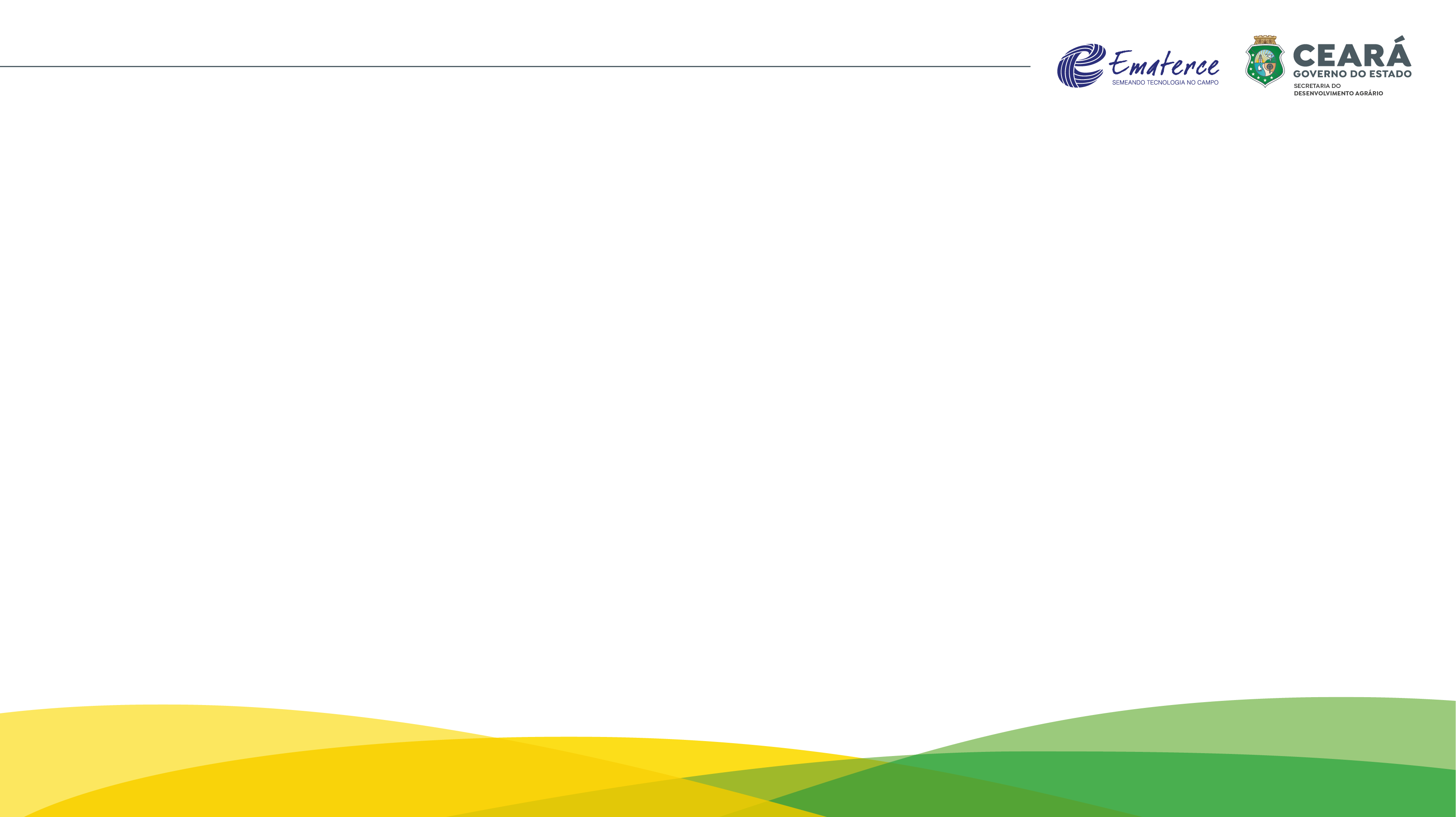 Espaço título do projeto
Espaço título subtítulo do projeto
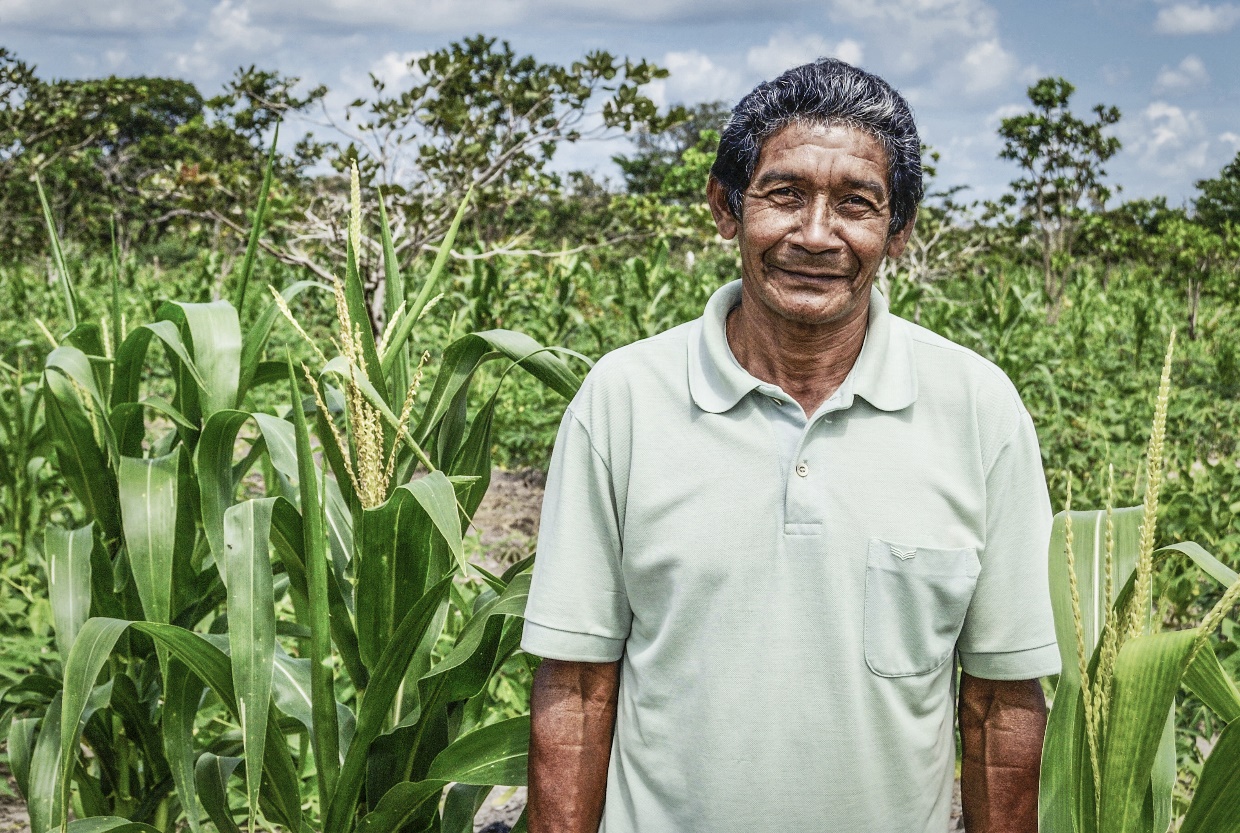 Espaço título do projeto
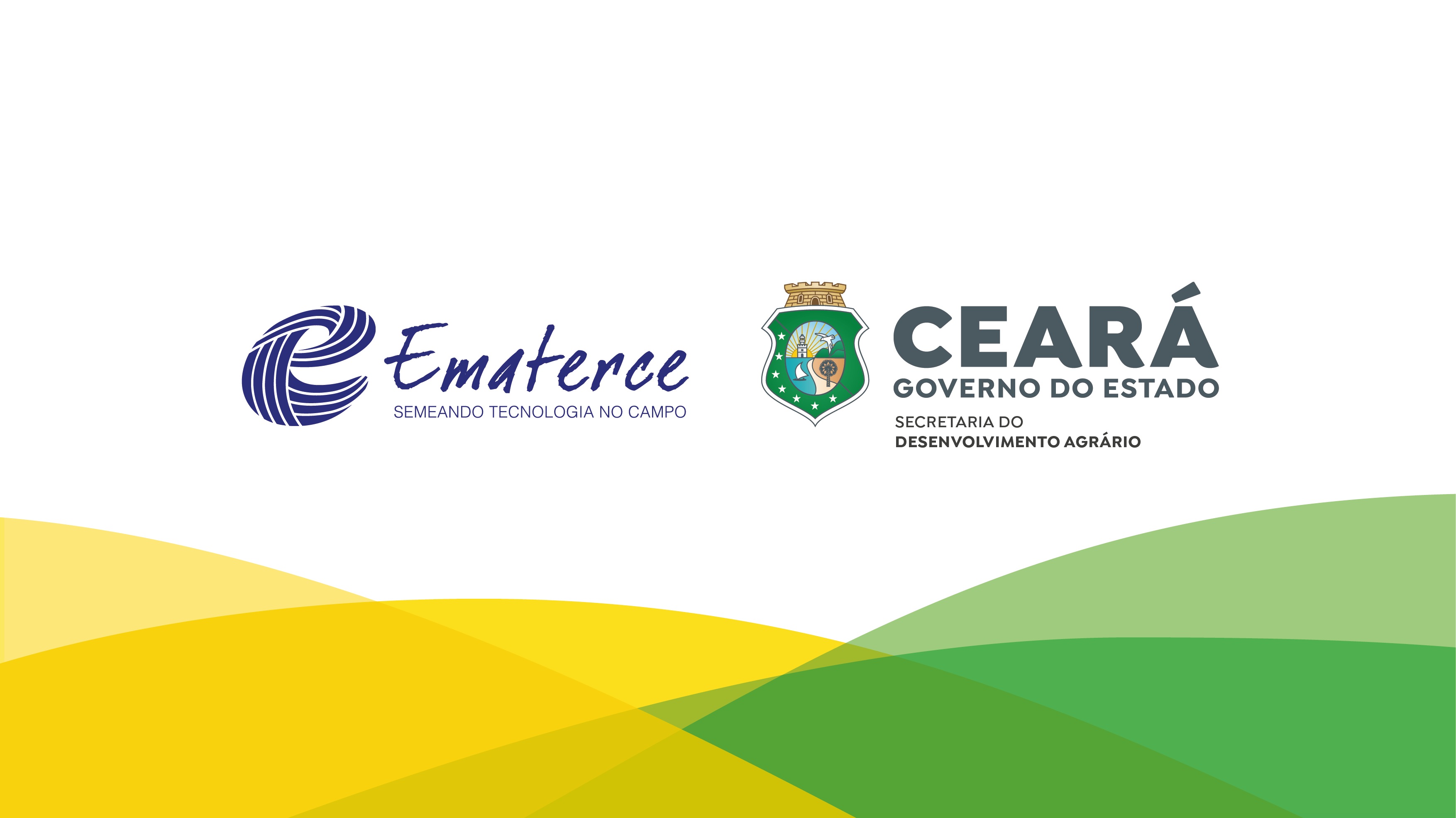